The H.E.A.T. is back again!
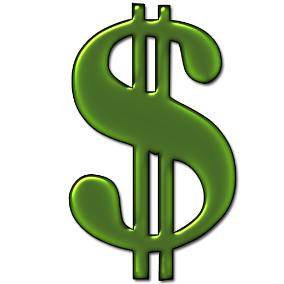 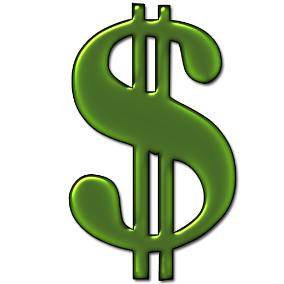 Hayes Entrepreneurial Action Team
National Entrepreneurial Competition
Mrs. Hayes’s 8th Grade – 1st Period
February 11 - 26
Make Money
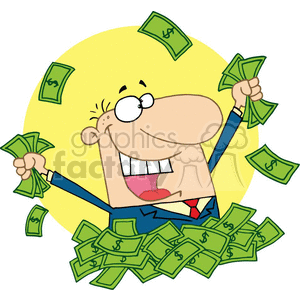 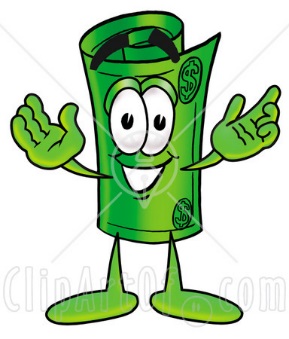 1
Hayes Entrepreneurial Action Team
Lemonade Stand Top 5
2